Mercado Eléctrico Mayorista
RSP - 2017
Evolución del Sector Eléctrico
1900-39 Dinámico - Expansivo
1935-42 Problemas demanda.  Cuestionamiento de la sociedad a las concesiones
1943-48 Estancamiento - Escasez de suministro
1949-59 Comienzo de la presencia estatal
1960-76 Intervención Estatal -Normalización – Crecimiento.  Ley 15.336.  Hidronor y AyE
1970 Grandes Aprovechamientos Hidráulicos. DNC
1977- 87 Inconvenientes de Administración  Crisis económica del Sector - Deuda externa
1988-89 Crisis de suministro
1990 Inicio de la Transformación
1992 El Estado se retira del rol de Inversor y administrador de empresas.  Ley 24.065
Causas de la transformación
Desabastecimiento; cortes programados de demanda
­Ineficiencias en el gasto empresas estatales
­Desinversión en mantenimiento, expansión
­Tarifas no relacionadas con costos económicos
­Sin financiación en el sector; corte de la cadena de pagos
Ley 24.065
Promulgada el 3 de enero de 1992.
Privatiza el sector eléctrico dividiéndolo tanto horizontal como verticalmente.
Promueve competitividad en el sector
Alienta inversiones
Regula actividad de transporte y distribución
Crea ENRE, OED, y demás actores
[Speaker Notes: La ley 24.065 fue sancionada el 19 de diciembre de 1991 y promulgada el 3 de enero de 1992.  Por medio de esta ley se privatiza el sector eléctrico en la República Argentina, dividiéndolo tanto horizontal como verticalmente, es decir, se separan las actividades de generación, transporte y distribución de energía eléctrica permitiendo a diferentes privados ofrecer estos servicios o realizar estas actividades.
Fija los siguientes objetivos para la política energética nacional:
Proteger los derechos de los usuarios;
Promover la competitividad de los mercados de producción y demanda de electricidad y alentar inversiones para asegurar el suministro a largo plazo;
Promover la operación, confiabilidad, igualdad, libre acceso, no discriminatorio y uso generalizado de los servicios e instilación de transporte y distribución de electricidad;
Regular las actividades del transporte y la distribución de electricidad, asegurando que las tarifas que se apliquen en los servicios sean justas y razonables;
Incentivar el abastecimiento, transporte y distribución y uso eficiente de la electricidad usando metodologías tarifarias apropiadas;
Alentar la realización de inversiones privadas en producción, transporte y distribución, asegurando la competitividad de los mercados donde sea posible.
Esta ley, además, crea los diferentes actores del Mercado Eléctrico: Generadores, Transportistas, Grandes Usuarios, Distribuidores, el Ente Nacional Regulador de la Electricidad (ENRE).  Crea también un órgano encargado del despacho técnico del Sistema Argentino de Interconexión (SADI).  A continuación se muestran en detalle los objetivos de cada uno de los actores del Mercado Eléctrico.]
Instituciones del Sector Eléctrico
Ministerio de energía y minería
Define políticas sectoriales
Dicta las normas
Evaluación de recursos naturales disponibles para su aprovechamiento energético
Resuelve en alzada los recursos presentados por los Entes Reguladores
Sanciona precios semestrales con ajustes trimestrales
Autoriza accesos al MEM
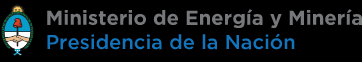 [Speaker Notes: Las funciones que tiene a cargo la Secretaría de Energía están indicadas en el Decreto Nº 27 del 27 de mayo de 2003 siendo principalmente definir la política sectorial en concordancia con las pautas establecidas por el Poder Ejecutivo Nacional, conducir las acciones tendientes a aplicar la política sectorial dictar las normas a las que se ajustará el despacho, resolver en alzada los recursos presentados ante los entes reguladores, sancionar Precios Estacionales y sus ajustes trimestrales y autorizar nuevos accesos al Mercado Eléctrico Mayorista (MEM).]
ENRE
Actúa como contralor del MEM:
Hace cumplir la Ley 24.065 y los contratos de concesión
Previene conductas anticompetitivas, discriminatorias  y monopólicas
Funciona como instancia de arbitraje en el ámbito de su jurisdicción
Actúa como contralor de Edenor, Edesur y Edelap:
Controla la calidad de servicio en la distribución.
Dicta reglamentos en materia de seguridad, normas y procedimientos técnicos, medición y facturación, control y uso de medidores.
[Speaker Notes: El Art. 54 de la Ley 24.065 crea este ente autárquico y se le asignan dos funciones bien diferenciadas: la primera es actuar como contralor del Mercado Eléctrico Mayorista, y la segunda como contralor de las distribuidoras que se encuentran bajo la órbita nacional.  Como contralor del Mercado Eléctrico Mayorista debe:
Hacer cumplir la ley 24.065 y controlar los contratos de concesión.
Prevenir conductas anticompetitivas, monopólicas y/o discriminatorias
Funcionar como instancia de arbitraje en el ámbito de su jurisdicción.
Como contralor de EDENOR, EDESUR y EDELAP debe:
Controlar calidad de servicio de las concesiones nacionales de distribución
Dictar reglamentos en materia de:
Seguridad.
Normas y procedimientos técnicos.
Medición y facturación.
Control y uso de medidores: interrupción y reconexión.]
Organismo Encargado del Despacho
CAMMESA: Compañía Administradora del Mercado Mayorista Eléctrico SA
Empresa sin fines de lucro de gestión privada con fin público.
Coordina las operaciones de despacho físico
Es responsable por el establecimiento de los precios del MEM
Administra las transaccioneseconómicas
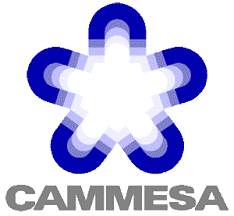 [Speaker Notes: A fin de garantizar la transparencia y equidad en las decisiones técnicas, el Organismo Encargado del Despacho se constituyó de acuerdo a lo previsto en el Art. 35 de la ley 24.065 y el decreto 1.192 de julio de 1992, sobre la base del Despacho Nacional de Cargas y bajo la forma de una sociedad anónima sin fines de lucro llamada C.A.M.M.E.S.A. (Compañía Administradora del Mercado Mayorista Eléctrico SA).]
Organismo Encargado del Despacho
El paquete accionario es propiedad en un 80% de los agentes del MEM:






El 20% restante está en poder del Estado Nacional quién asume la representación de interés general y de usuarios cautivos.
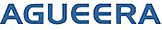 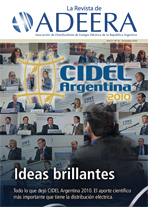 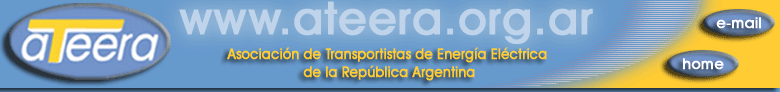 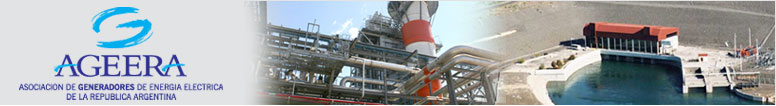 [Speaker Notes: El paquete accionario de CAMMESA es propiedad de los Agentes del Mercado Mayorista Eléctrico en un 80%. El 20% restante está en poder del Estado Nacional que asume la representación del interés general y de los usuarios cautivos.
El 80% señalado se integra en partes iguales por los Agentes Generadores, Transportistas, Distribuidores y Grandes Usuarios con un 20% de participación cada uno. Su directorio está integrado por dos directores de cada una de las Asociaciones que nuclean a los agentes del mercado eléctrico: ADEERA (Asociación de Distribuidores de Energía Eléctrica de la República Argentina), ATEERA (Asociación de Transportistas de Energía Eléctrica de la República Argentina), AGUEERA (Asociación de Grandes Usuarios de Energía Eléctrica de la República Argentina) y AGEERA (Asociación de Generadores de Energía Eléctrica de la República Argentina).  Este directorio es presidido por el Estado Nacional representado por el Secretario de Energía de la Nación.  La presidencia tiene el poder de veto en las decisiones del Directorio de la Compañía.]
Organismo Encargado del Despacho
Funciones: 
Optimiza recursos
Maximiza seguridad del Sistema Eléctrico
Planifica necesidades de Potencia y Energía
Cálculo de las transacciones económicas
Supervisa el funcionamiento del MAT
Garantiza la transparencia del sector
[Speaker Notes: Además del objeto principal del despacho técnico y económico del sistema eléctrico argentino, organizando el abastecimiento de la demanda al mínimo costo compatible con el volumen y la calidad de la oferta energética disponible, CAMMESA debe realizar las siguientes funciones de propósito público:
Ejecutar el despacho económico de las máquinas de generación de modo de lograr economía y racionalidad en la administración del recurso energético 
Coordinar la operación centralizada del sistema eléctrico argentino para garantizar seguridad y calidad.
Administrar el mercado eléctrico asegurando transparencia por medio de la participación de todos los agentes involucrados y el respeto a las reglamentaciones respectivas.
La racionalidad en la ejecución y coordinación del despacho de las máquinas de generación apunta a que los precios mayoristas en el mercado spot se determinen sobre la base del costo marginal de producción y transporte del sistema, y a que se maximice al mismo tiempo la seguridad y calidad de los suministros.  Además, CAMMESA debe supervisar el funcionamiento del mercado a término, planificar las necesidades de potencia y optimizar su aplicación de acuerdo a las reglas fijadas por la Secretaría de Energía.]
Resumen
Funciones ejecutivas
CAMMESA
Secretaría
De Energía
ENRE
Funciones judiciales
Funciones legislativas
Agentes del Mercado Eléctrico
[Speaker Notes: Su actividad es reconocida por la ley 24.065 como de interés general y definido como una actividad productiva de iniciativa privada con múltiples operadores que compiten entre sí.
La Generación constituye una actividad de riesgo (no es un servicio público).  Colocan su producción en forma total o parcial en el sistema de Transporte y/o Distribución, pudiendo negociar contratos con Distribuidores y Grandes Usuarios libremente.  Existe libre competencia entre los productores ya que, en el marco regulatorio provisto por la Ley 24.065, los precios no son regulados.
Los generadores son remunerados por la energía vendida, conforme a un procedimiento de despacho horario, el que es determinado en base a la oferta libre de precios que presente cada generador para las distintas bandas horarias, junto con sus límites operativos máximos y mínimos de potencia disponible, con independencia de los contratos de suministro comprometidos, a los efectos de fijar el precio spot horario por nodo.  El ingreso al MEM es libre para generadores térmicos y con concesión para generadores hidráulicos.]
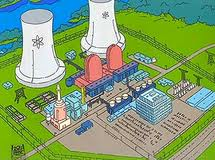 Generadores
Su actividad es reconocida como “Interés General”
Actividad productiva de iniciativa privada con múltiples operadores que compiten entre sí
Es una actividad de riesgo 
Colocan su producción total o parcial en el Sistema de Transporte y/o Distribución
Pueden negociar libremente con distribuidores y grandes usuarios.
Los generadores son remunerados por la energía vendida, conforme a un despacho horario en base a la oferta libre de precios
El ingreso al MEM es libre para generadores térmicos y por concesión para los hidráulicos.
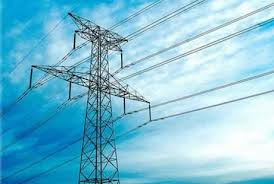 Transportistas
Vinculan eléctricamente a los generadores con los Distribuidores o Grandes Usuarios.

Son un Monopolio Natural y su actividad es una economía de escala, por lo que tienen precios y calidad regulados.  Prestan un Servicio Público.

Tienen vedada la compra – venta de energía.

Se encargan de la O&M de las líneas.
[Speaker Notes: La ley 24.065 ha determinado el Servicio Público de Transporte de Energía Eléctrica como la actividad de vincular eléctricamente a los Generadores en su punto de entrega con los Distribuidores o Grandes Usuarios en su punto de recepción, quedándole vedada la compra o venta de energía.
Su actividad es reconocida por la ley 24.065 como servicio público.  Son un monopolio natural, por lo que tienen precios y calidad del servicio regulados.  Deben permitir el libre acceso de terceros a sus redes y se encargan de la operación y mantenimiento, no de la expansión de las líneas bajo su concesión.  Las ampliaciones están sujetas a reglas de mercado, y es necesario presentar certificado de conveniencia y necesidad pública para proceder con ellas.
Ningún generador, distribuidor, gran usuario ni empresa controlada por algunos de ellos o controlante de los mismos, podrá ser propietario o accionista mayoritario de una empresa transportista o de su controlante. No obstante ello, el Poder Ejecutivo podrá autorizar a un generador, distribuidor y/o gran usuario a construir, a su exclusivo costo y para su propia necesidad, una red de transporte.]
Transportistas
Ningún Generador, Gran Usuario, Distribuidor ni empresa controlante de alguno de ellos puede ser propietario o accionista mayoritario de un transportista.

Las ampliaciones están sujetas a las reglas del mercado y es necesario presentar certificado de conveniencia y necesidad pública para proceder con ellas.
Red EAT
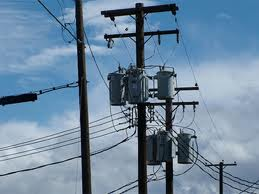 Distribuidores
Su actividad es reconocida como Servicio Público.  Tienen regulados precios y calidad.
Son monopolios naturales y su actividad es una economía de escala.
Deben abastecer a toda la demanda y sus incrementos.  No pueden alegar falta de energía como eximente de responsabilidades.
Es responsable de las ampliaciones de la red es su zona de concesión.
[Speaker Notes: Su actividad es reconocida por la ley Nº 24.065 como Servicio Público.  Deben abastecer a toda la demanda y sus incrementos de quienes no tengan la facultad de contratar su suministro en forma independiente.  Tienen la obligación de celebrar los contratos de compra-venta en bloque que consideren necesarios para atender la totalidad de su demanda.  No pueden alegar falta abastecimiento insuficiente de energía eléctrica como eximente de responsabilidad por el incumplimiento de las normas de calidad de servicio que se establezcan en su concesión.  Además, tienen que permitir el libre acceso de terceros a sus redes.  Será responsabilidad del distribuidor las ampliaciones de instalaciones derivadas de todo incremento de demanda en su zona de concesión.
Por su condición de monopolio natural, las distribuidoras como los transportistas revisten la característica de servicio público, con la característica que los precios y la calidad del servicio deben ser regulados por el Estado.]
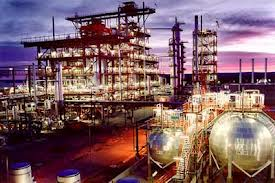 Grandes Usuarios
Existen tres tipos de GU:GUMas, GUMes y GUPas, diferenciándose en la potencia contratada y energía consumida.

Contratan libremente y para consumo propio la energía y potencia en el MEM, pactando el precio.  Abonan a la distribuidora o transportista el uso de sus líneas.
[Speaker Notes: Como agentes, existen tres tipos de grandes usuarios:
Gran Usuario Mayorista (GUMa)
Gran Usuario Menor (GUMe)
Gran Usuario Particular (GUPa)
Contratan en forma independiente y para consumo propio su abastecimiento de energía eléctrica en el Mercado a Término, pactando libremente el precio de abastecimiento de energía eléctrica.  Abonan a la distribuidora (o a quien estén conectados) el uso de sus líneas.
Pueden optar según la demanda de potencia:
GUMa	Potencia máxima mayor a 1MW y energía mayor a 4.380 MWh por año
GUMe	Potencia máxima entre 30 kW y 2000 kW
GUPa	Potencia máxima entre 30 kW y 100 kW y sin medición por banda horaria]
Grandes Usuarios
Obligaciones:
Contratar como mínimo el 50% de su demanda

Instalar SMEC y establecer un esquema de alivio de carga

Pagar gastos administrativos a CAMMESA

Informar trimestralmente la demanda prevista
[Speaker Notes: Los Grandes Usuarios deben contratar como mínimo el 50% de la demanda de energía prevista y las diferencias deben ser transadas en el Mercado Spot.  Deben instalar un Sistema de Medición Comercial (SMEC) para poder realizar transacciones en el mercado mayorista.  Por otro lado, es necesario que establezcan un esquema de Alivio de Carga.  Esto indica la forma en que desconectarán carga en caso de faltantes de generación, ante bajas en la frecuencia o en la derivada de la frecuencia.
Están obligados, asimismo a establecer un depósito de garantía por sus operaciones administradas por CAMMESA, en caso de ser necesario, pagar gastos administrativos a CAMMESA e informar la demanda prevista trimestralmente a CAMMESA para la confección de la base de datos Estacional
Existen 3 tipos de contratos que pueden ser firmados por los grandes usuarios: Contratos de Abastecimiento, Contratos de Potencia y Contratos de Energía.  
En los Contratos de Abastecimiento se pactan libremente las condiciones, plazos, precios y cantidades.  Los generadores del Estado Nacional quedan excluidos de este tipo de contratación por los artículos 35 y 37 de la Ley 24.065. Los contratos así celebrados son de conocimiento público y deben ser informados a CAMMESA quien es la responsable de administrarlos realizando el seguimiento de los apartados entre el contrato y la generación o consumo real; y la facturación de los saldos y los servicios de transporte.  La duración mínima de estos es de 1 año.
En los Contratos de Disponibilidad de Potencia (reserva fría), se compromete la disponibilidad de potencia de máquinas de un generador como respaldo para ser convocada por el agente contratante.
Los Contratos de Energía: son iguales que los contratos de Abastecimiento, salvo que la garantía de abastecimiento de este tipo de contrato es sólo la oferta del Mercado Spot en el nodo de compra del contratante.]
Autoproductores
Autogeneradores: Generan energía como producto secundario.  Tienen característica de GUMa cuando compran y de generadores cuando venden.
Cogeneradores: Producen energía para fines industriales, son siempre vendedores.
Comercializadores
Compran y venden energía para terceros, no intervienen en la operación física.
[Speaker Notes: Autogeneradores
Generan energía eléctrica como producto secundario, siendo su propósito principal la producción de bienes y/o servicios; no pueden suscribir contratos de reserva fría. Puede haber Autogeneradores demandantes y Autogeneradores vendedores.  Tienen las mismas características que un GUMA cuando compran, y que un generador cuando venden.
Cogeneradores
Producen conjuntamente energía eléctrica y vapor u otra forma de energía para fines industriales, comerciales o de acondicionamiento ambiental.  Siempre son vendedores y no pueden suscribir contratos de reserva fría.
Comercializadores
Intervienen exclusivamente en las operaciones comerciales, no en la operación física.  Se considera comercializador al que compra o vende para terceros energía eléctrica en el Mercado Eléctrico Mayorista.  También se considerará como tales a quienes reciban energía en bloque por pago de regalías o servicios que la comercialicen de igual manera que los generadores.]
Resumen
Generadores
Distribuidores
Mercado Spot
Usuarios cautivos
Grandes Usuarios
CAMMESA
Funcionamiento del MEM
Precios de Mercado, Nodo y Local
Funcionamiento de los mercados de generación marginalistas
Se confecciona una lista de menor a mayor con los costos de combustibles de las centrales térmicas y una valorización del agua de las hidráulicas (costos variables).

El costo de generación de la próxima unidad física fija el precio con el que se remunera a todas las máquinas convocadas.

Los diferentes generadores compiten por quedar primeros en la lista de despachos de CAMMESA, de modo que sus costos operativos se alejen cada vez más del precio sancionado y así poder aumentar sus ganancias.  Al actuar todos de este modo, se busca que el parque generador sea cada vez más eficiente.
[Speaker Notes: En resumen, los oferentes declaran trimestralmente sus costos variables asociados a producir energía eléctrica y la disponibilidad de sus equipos. Esa declaración se coteja contra un tope prefijado que refleja el costo internacional del combustible en distintos puntos de referencia.  A partir de allí, se realiza un ordenamiento de los oferentes en función de sus costos asociados y se los convoca en función de la demanda prevista. Cada oferente tiene la potestad de adicionar dentro de sus costos variables hasta un 15% en concepto de costos variables no combustibles.  Adicionalmente a la remuneración por energía se agrega un monto fijo por unidad de capacidad de producción (potencia) puesta a disposición del sistema que refleja los costos fijos de la actividad.]
$/MWh
San Nicolás
Precio Sancionado
P. Águila
Costos marginales
Chocón
Genelba
Atucha
Salto Grande
Yacyretá
MW
Potencia demandada
[Speaker Notes: Basado en este ranking, y a fin de que CAMMESA pueda obtener el mínimo costo operativo del sistema como un todo, las unidades generadoras se despachan a la red sucesivamente empezando por las unidades de menor costo variable de generación hasta las de mayor costo variable de generación hasta cubrir la demanda total de electricidad en ese horario. Esto se denomina Costo Marginal, o Spot de la Energía Eléctrica.]
Despacho según tecnología
[Speaker Notes: Este proceso hace que las unidades con mayores costos variables sólo se utilicen en las horas de mayor demanda (punta), encareciendo el costo de la energía en tales horarios (ver Ilustración 1).  Además, al incorporarse al sistema nuevos generadores más eficientes, se produce una depuración natural de las unidades obsoletas que como tienen costos más caros son cada vez menos convocadas a generar.]
Costos de producción
Precios de Mercado, Nodo y Local
Se define el precio de mercado (Spot) como el precio en el CCS (Nodo Ezeiza) para el cual se realiza el despacho económico óptimo horario.

El precio de Nodo es el precio que tiene la energía en un nodo en particular.  El Factor de nodo se determina mediante la relación entre el precio spot y el del nodo.  Si se trata de un nodo exportador, FN < 1.

El precio local es el precio en un área desvinculada del sistema, pudiendo ser mayor o menor al del mercado.  La diferencia entre el precio que paga la demanda y el que recibe el generador se acumula en las cuentas SALEX.
[Speaker Notes: El Precio Local es el precio de la energía de un área desvinculada del mercado, debido a una restricción de transporte, puede ser mayor o menor al de mercado. La diferencia entre el precio que paga la demanda (sigue pagando el precio de mercado) y la que recibe el generador se acumula en unas cuentas llamadas SALEX.  Las cantidades acumuladas en estas cuentas luego se utilizarán para las ampliaciones del sistema de transmisión. 
En caso de congestión, el OED puede requerir el despacho de máquinas de generación fuera del orden de mérito establecido por la declaración de costos.  Sin embargo, estos costos no se verán reflejados en el cálculo de precios del mercado, sino que estos extra costos se pagarán como cargos adicionales.
Se propició establecer el vínculo directo con el mercado mayorista de aquellos usuarios que por la cuantía de su demanda les resulte económica y administrativamente racional encarar las obligaciones de medición y comportamiento propios de dicho vínculo.  Estos son llamados Grandes Usuarios.  Ellos pueden realizar sus compras de potencia y de energía directamente en el mercado mayorista.  Para ello necesitarán contar con el equipamiento necesario capaz de realizar las mediciones de su consumo en períodos de 15 minutos y contar con el mecanismo de comunicación con el EOD para poder realizar su conciliación en el mercado, entre otras obligaciones.]
Potencia
Los costos fijos se remuneran a través de la potencia, que abona la demanda por cada unidad física instalada.

Se remunera por tres cargos:Potencia Despachada: 12 $/MW hrpServicios Asociados: Requerimientos de arranque y parada de máquinasReserva de potencia.
[Speaker Notes: Los costos fijos son remunerados a través de un cargo (potencia) que abona la demanda por cada unidad física instalada en los generadores despachados para atender la demanda.  Esto remunera la expansión de la capacidad del sistema.
La potencia se paga a través de tres cargos: cargo por potencia despachada, cargo por reserva de potencia y cargos por servicios asociados a la potencia.  Se define el factor de adaptación como la relación entre el precio de la potencia en un nodo y el precio en el Centro de Carga del Sistema (FA=1).
La potencia despachada tenía  un precio de 12 $/MW en horas que remuneran potencia (HRP).  La potencia se remunera en las siguientes horas:
En los días hábiles, de la hora 9 a la hora 24 (16 horas)
Sábados la hora 1 y de la 20 a la 24 (6 horas)
Domingos desde la hora 20 a la hora 23, (4 horas).
En el MEM se pagará por potencia puesta a disposición durante las HRP a las máquinas que resulten generando más aquellas disponibles que no resulten generando pero fueron previstas en el predespacho o estén consideradas como reserva.]
Tarifa de distribuidores
Las tarifas constan de dos términos:
Uno representativo de los costos de compra de energía y potencia en el MEM, transporte incluido (Pass -Through), a “precio estacional”
Otro representativo de los Costos de Distribución (VAD).  Los costos de la empresa asociados a la distribución de la energía (incluída la ganancia de la empresa) se juntan en este concepto.


Según el Contrato de Concesión el régimen y cuadro tarifario serían revisados 10 años después del inicio de la concesión y luego cada 5 años.
Régimen Tarifario
Precio Reconocido
Ganancias Extraordinarias
Nuevo Precio Reconocido
Costos de la Distribuidora
Dt
Dt’
t
Precio estacional
Fijados semestralmente por la SE con ajustes trimestrales en base a la operación prevista por CAMMESA, teniendo en cuenta demanda probable, disponibilidad de agua, precios de combustibles.

Se obtiene el despacho óptimo que minimiza costos de explotación.

A este precio los distribuidores comprarán la energía al mercado Spot.
[Speaker Notes: Los precios estacionales se fijan periódicamente según una tarifa binómica en base a la operación del MEM prevista por CAMMESA, con un precio de la energía que tiene en cuenta el costo marginal probable y un precio de potencia por requerimientos de cubrimiento de la demanda, nivel de reserva y otros servicios relacionados con la calidad de la operación del MEM.  El precio de la energía se define para tres bandas horarias:
Valle: de 23 a 24 y de 24 a 5 hs (6 hs)
Pico: de 18 a 23 hs (5 hs)
Resto: de 5 a 18 hs (13 hs)
Se considera en cada año dos períodos de seis meses (Período Estacional: Invierno y Verano), dividido cada uno de ellos en dos sub períodos de tres meses.  Las programaciones se inician el 1º de febrero, de mayo, de agosto y de noviembre.
CAMMESA, con los modelos de optimización y programación aprobados por la Secretaria, y la Base de Batos Estacional, obtiene la Programación Estacional del MEM basado en el despacho óptimo que minimiza el costo total de la operación
Esta programación recibe los ajustes trimestrales correspondientes, considerando distintas probabilidades de ocurrencia de la demanda, temperaturas y condiciones hidrológicas.
El Precio Estacional es el precio al cual compran los Distribuidores la energía en el Mercado Spot.  La Secretaría de energía aprueba la programación considerando los precios calculados por CAMMESA y el estado del Fondo de estabilización.
EM basado en el despacho óptimo que minimiza el costo total de la operación]
PROGRAMACION  ESTACIONAL
Horizonte : 3 años
Período  programado : 6 meses
Ajuste: trimestral
Previsión para cada
semana del período
PROGRAMACION  SEMANAL
Horizonte : 2 semanas
Período  programado: 1 semana
Despacho para cada
día de la semana
PROGRAMACION  DIARIA
Horizonte : 1 día
Período  programado: 1 día
Despacho 
horario
OPERACION  EN  TIEMPO
REAL Y  REDESPACHO
Horizonte: hasta las 24  Hs
Redespacho del
resto  del día
PRECIOS 
ESTACIONALES
PRECIOS HORARIOS
DEL MERCADO  SPOT
Formación del precio estacional
Fondo de Estabilización
Como cada mes surge una diferencia entre lo recaudado por compras de energía y lo abonado por ventas y por variables de transporte, se acumula la diferencia en el Fondo de Estabilización.


Transfiere las diferencias de un trimestre a otro en uno u otro sentido.
[Speaker Notes: Cada mes surgirá una diferencia entre lo recaudado por compras de energía y lo abonado por las ventas y por variables del transporte que se acumula en el Fondo de Estabilización, excluidas las diferencias atribuibles a las pérdidas.  La evolución de este fondo refleja la diferencia acumulada entre el Precio Estacional de la Energía y el Precio Spot medio de esta.  Luego, transfiere recursos de un trimestre al siguiente donde se compensan las diferencias obtenidas, en uno u otro sentido.
Hasta el año 2002 el precio estacional acompañó el precio spot de la energía, luego se mantuvo “congelado” entre mayo de 2002 y febrero de 2004.  A partir de febrero de 2004 se sancionan precios estacionales distintos para cada categoría de usuarios.]
Calidad en la distribución
Calidad del Producto Técnico:
Armónicos
Caídas rápidas de tensión (flicker)
Niveles de tensión.
Las distribuidoras arbitran los medios conducentes a fijar los límites de emisión para equipos propios como también para controlar a Grandes Usuarios.
Sólo penalizan si no se demuestra que los causantes son usuarios.  Deben actuar para cumplir estándares de calidad

Calidad del servicio comercial
Deben concentrar esfuerzos para dar una atención comercial satisfactoria, dar respuesta a reclamos y pedidos de conexión en forma rápida, emitir facturas claras y en base a lecturas reales.
Calidad en la distribución
Calidad del servicio técnico
Involucra a la frecuencia y duración de las interrupciones en el suministro.
Valores máximos admitidos






No se computan interrupciones menores a tres minutos
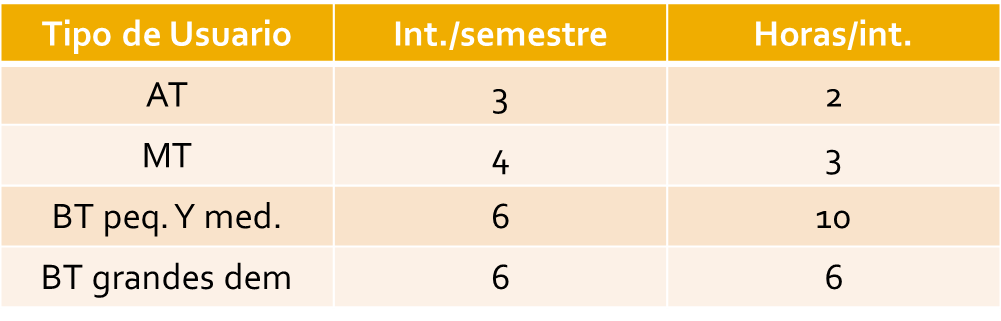